TWO WIRE 4-20 mA SENSORS AND FOUR WIRE TRANSMITTERS
LEVEL 3 – LESSON 3
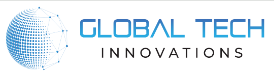 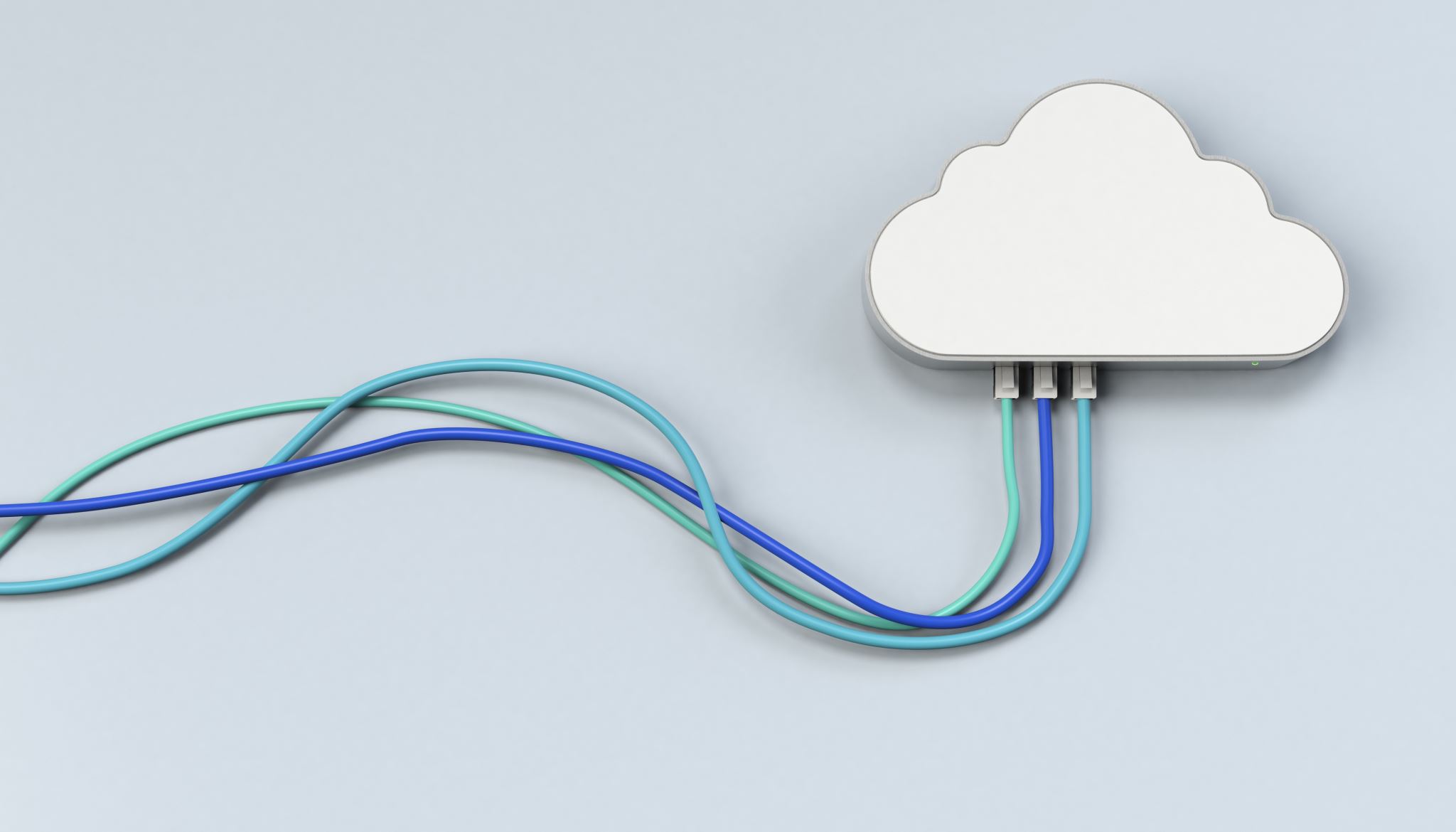 OBJECTIVES
Upon completing the following lesson, you will understand the basic application and benefits of:  
Two wire 4-20 mA loop power sensors 
Four wire transmitters
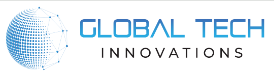 TWO WIRE 4-20 mA SENSORS
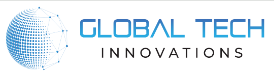 TWO WIRE 4-20 mA SENSORS
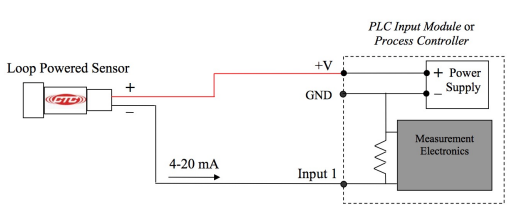 The sensors can be wired directly into analog input modules on PLCs or Process Controllers that accept 4-20 mA signals 
The sensor must be connected to a power source at the positive lead and the common (negative) lead will be connected to the Controller’s analog input 
The power supply is used to complete the loop through the Controller’s ground
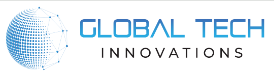 TWO WIRE 4-20 mA SENSORS
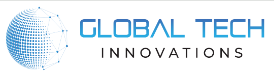 FOUR WIRE 4-20 mA TRANSMITTERS
Vibration transmitters constitute a more versatile approach to continuous monitoring than the standard loop powered sensors. 
The transmitters are capable of wider frequency and amplitude ranges and can provide a dynamic vibration signal in addition to the overall 4-20 mA output. 
The dynamic vibration signal is available through a buffered output.
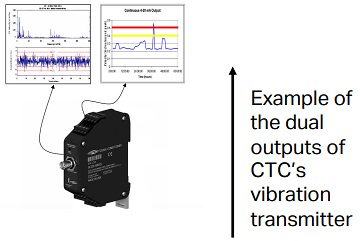 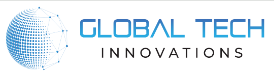 FOUR WIRE 4-20 mA TRANSMITTERS
The four wires needed to monitor overall vibration level using a transmitter are: 
Positive and negative power supply leads that will provide power to the electronics 
Positive and negative output signal leads 
These two pairs of leads are separate and distinct from one another. The figure below shows typical wiring into a PLC or process controller with analog input module.
 A two conductor cable with a plug (F) type BNC connector can be used to monitor the dynamic vibration signal coming out of the BNC jack on the transmitter.
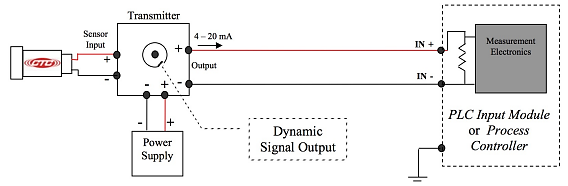 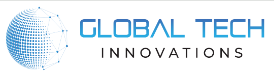 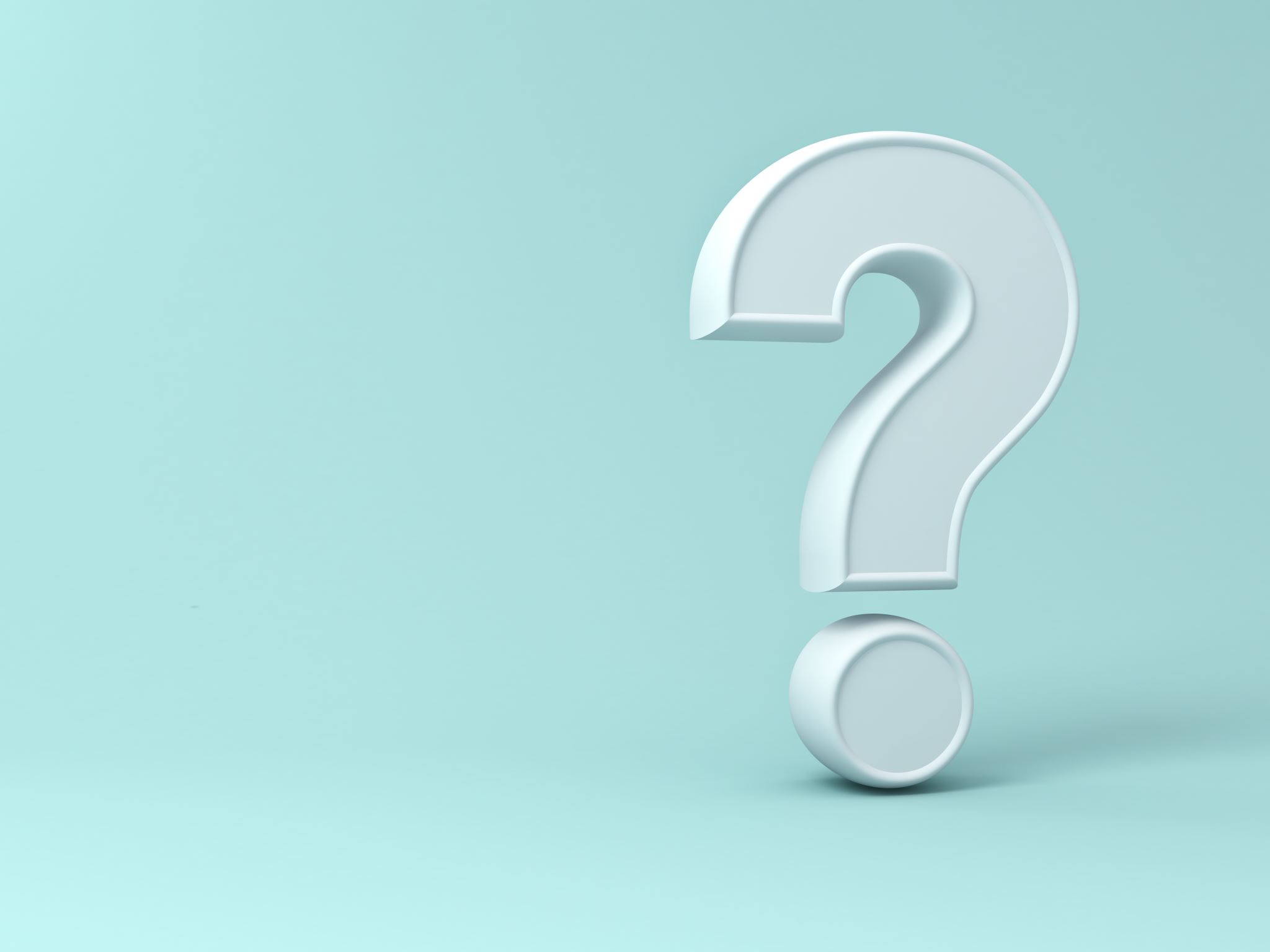 Thank you!
Any queries?
Contact us:
sales@GTI.xyz
+92-XXXXXXX
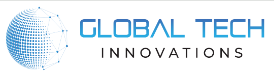